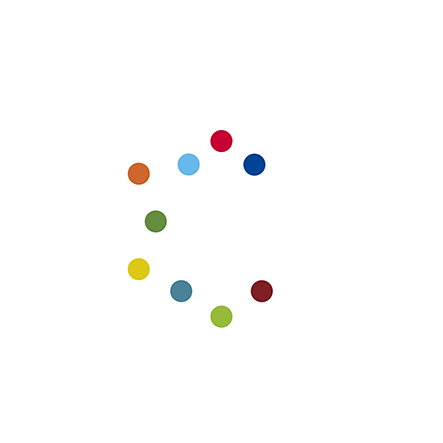 Economic and Financestatistics
Quality Reporting and Assessments
Ilcho Bechev
Spring semester 2021
Jointly organised by
European Statistical System (ESS)
European System of Central Bank (ESCB)
EMOS labelled programmes
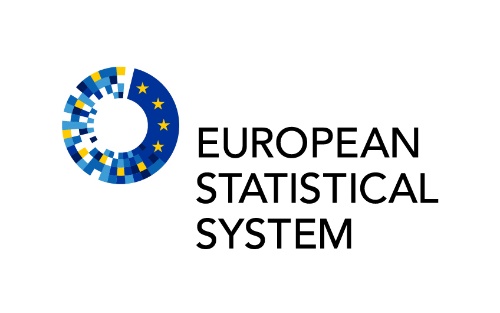 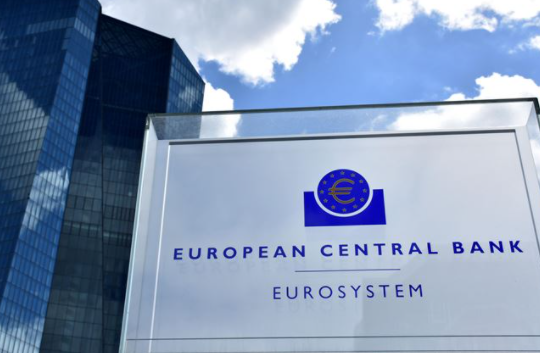 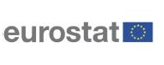 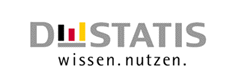 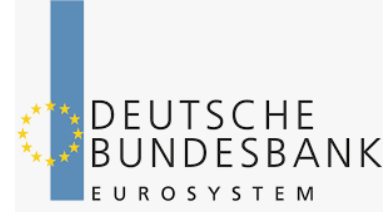 The opinions expressed in this course are not necessarily those of the European Statistics System (ESS)or the European System of Central Banks (ESCB)
2
Quality assurance in official statistics
Quality assessment is the aspect of quality assurance that focuses on the extent to which statistical outputs and the processes that produced them meet quality requirements
Quality improvement refers to an improvement in one or more quality components of a statistical process
Quality report is a report conveying information about the quality of a statistical product or process.
3
Step 1: How to review quality?
Analysis of the object of the assessment (statistical process, domain, organisation)
Collecting evidence
Responding to standard questionnaires and filling in checklists
Performing field work / interviews / in-depth analysis
Documenting the possible areas for improvement and issuing recommendations
4
Step 2: How to achieve improvement?
Linking the improvement areas to strategic objectives, principles and indicators
Defining improvement actions and developing action plans; assigning deadlines and priorities
Assigning, consulting and agreeing with the stakeholders
Regular monitoring of the improvement actions
5
Step 3: How to report on quality?
Single Integrated Metadata Structure (SIMS) –  dynamic inventory and conceptual framework for all ESS quality and reference metadata concepts
ESS Standard combining all previous structures (superset). Contains 19 concepts and 80 sub-concepts
Incorporates the 16 standard ESS Quality and Performance Indicators (QPIs): quantitative metrics on quality of statistics which measure the quality improvement
6
List of ESS Quality and Performance Indicators
TP1. Time lag - first results
TP2. Time lag - final results
TP3. Punctuality - delivery and publication
AC1. Data tables - consultations
AC2. Metadata - consultations
AC3. Metadata completeness - rate
CC1. Asymmetry for mirror flows statistics - coefficient
CC2. Length of comparable time series
R1. Data completeness - rate
A1. Sampling error - indicators 
A2. Over-coverage - rate 
A3. Common units - proportion 
A4. Unit non-response - rate 
A5. Item non-response - rate 
A6. Data revision - average size
A7. Imputation - rate
7
ESCB statistical processes monitoring with IAC audit reviews
Audit reviews carried out by ESCB Internal Audit Committee (IAC):
Team of independent and specialized auditors on statistical issues
Audit scope focused on statistical processes
Statistical audits performed simultaneously in the ECB and all NCBs, audit recommendations applicable to whole ESCB 
IAC follow-up procedure on implementation of recommendations with regular reporting to ECB decision-making bodies
More than 20 audits since 1999
all European statistics produced by the ESCB
ESCB statistical information systems
ESCB procedure to develop new statistics
Governance of ESCB statistical databases projects
8
ESCB high output quality monitoring with quality reports
The ESCB prepares annual quality reports to assess availability and quality of all European statistics from ESCB – reports also published on ECB website
Objectives
provide a good overview of the availability of the statistics 
assess quality in terms of punctuality, timeliness, methodological soundness, reliability and stability
report on state of affairs concerning implementation of enhanced or new statistical requirements
provide information on possible further improvements to data collection and compilation methods and to level of detail and/or frequency of input data

Quantitative indicators
frequency, number, direction, magnitude and patterns of revisions
internal and external consistency of data
9
Quality assurance of statistics underlying the Macroeconomic Imbalances Procedure
ESS-ECB cooperation
The statistics for the Macroecomic Imbalances Procedure Scorecard are compiled, in close cooperation, by the
European Statistical System (ESS; comprising Eurostat and national statistical institutes)
European System of Central Banks (ESCB; comprising the ECB and national central banks)within their respective spheres of competence. 

The two systems cooperate in the field of quality assurance in the Committee on Monetary, Finance and Balance of Payments Statistics (CMFB) and European Statistical Forum (ESF), to ensure that these statistics are reliable and comparable across Member States. 

A three-level quality assurance framework has been developed.
10
Quality assurance of statistics underlying the Macroeconomic Imbalances Procedure
11
More resources
ESS handbook for quality  and metadata reports (re-edition 2021): https://ec.europa.eu/eurostat/web/products-manuals-and-guidelines/-/ks-gq-21-021 
Quality pages at Eurostat website: https://ec.europa.eu/eurostat/web/quality 
Contact us directly at:                                 ESTAT-QUALITY@ec.europa.eu
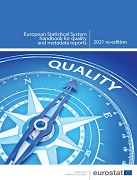 12
Thank you
13
[Speaker Notes: Update/add/delete parts of the copy right notice where appropriate.
More information: https://myintracomm.ec.europa.eu/corp/intellectual-property/Documents/2019_Reuse-guidelines%28CC-BY%29.pdf]